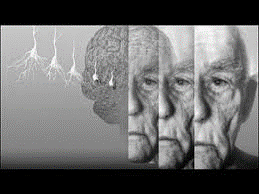 Линия жизни
Групповой проект в рамках проекта «ЛМУ- МШСП-2018», 
г.Майкоп, 22-28 октября 2018 г.
Тип проекта
Описание
проблемной ситуации
Падение качества жизни у пожилых людей связанно не только с общим ухудшением здоровья, но и с общей социальной заброшенностью, одиночеством, социальной депривацией, усиливающей признаки возрастной деменции.
Оказываемая геронтологическими центрами медицинская помощь не затрагивает социальной составляющей проблемы, что снижает ее эффективность.
Вовлечение пожилых людей с возрастной деменцией в социальные взаимодействие требует времени и усилий привлеченных к этой задаче людей, но в то же время не требует специальной квалификации.
Проблему с оказанием помощи на этом направлении можно решить путем привлечения групп волонтеров.
Объект и предмет
Объектом воздействия социального проекта являются люди пенсионного возраста, которые состоят на попечении гериатрического центра № 1 г. Луганска.
Предметом воздействия социального проекта является качество жизни пенсионеров страдающих возрастной деменцией.
Цель проекта
Целью социального проекта является повышение качества жизни у пенсионеров с деменцией, через содействие организации специфической досуговой деятельности с данной проблемой в рамках проекта.
Задачи проекта
Ресурсы проекта
Тип финансирования: волонтерское финансирование
Волонтеры:
- студенты и работники ЛНУ им. Тараса Шевченко;- Первичная профсоюзная организация студентов.
Персонал
Партнеры
- Гериатрический центр № 1 г. Луганск;- Луганский национальный университет имени Тараса Шевченко;- локальные СМИ
Стратегический календарь
Сроки реализации проекта:
С 01 августа 2019
по 01 августа 2020 г.
Мероприятия и тактический календарь
Мероприятия и тактический календарь
Мероприятия и тактический календарь
Ожидаемые результаты
Риски